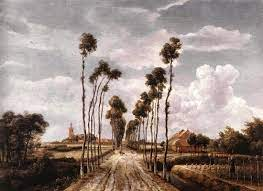 8° AÑO BASICO
ARTES VISUALES
DIFERENTES ESTILOS DE PAISAJES
OA 1 – 4 – 5
CLASE 1
¿Qué tipos de paisajes existen en arte?
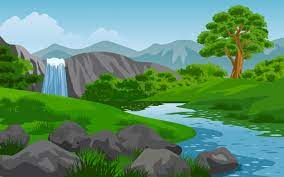 Paisaje natural, no ha sido modificado por el hombre, hay abundancia de plantas, árboles, animales, bosques, montañas, ríos y lagos.
Paisaje rural, donde el hombre ha puesto la mano, como agricultura y ganadería. Podría haber una casa de campo y caballos o camiones donde transportan cosecha, ganado.
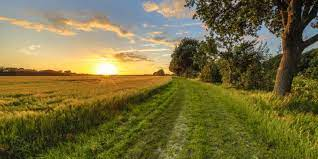 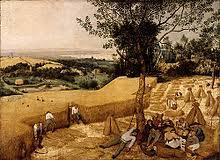 Paisaje natural colonizado, donde el hombre ha puesto su mano creando casas, caminos, canales, carreteras al lado de campos cultivados, colinas, bosques o valles.




Paisaje urbano, son imágenes de la ciudad.
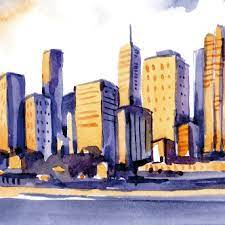 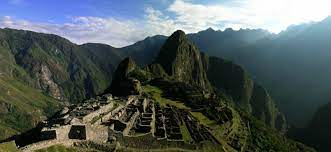 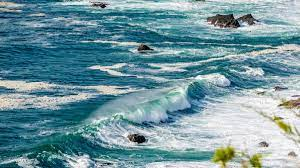 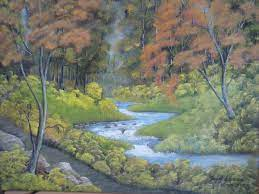 Paisaje cultural, es de alguna imagen arqueológica, iglesia, monumento o escultura famosa.
Paisaje marino, son pinturas del océano, mares,  orillas o  playas.
Paisajes fluviales, son composiciones de los ríos, lagos o riachuelos.
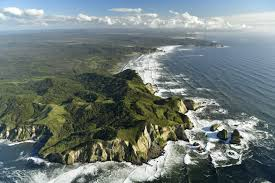 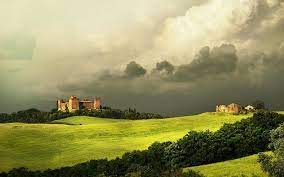 Paisajes nublados, son pinturas o fotografías de nubes, el clima, lluvia, truenos y condiciones atmosféricas.

Paisajes aéreos, son imágenes mostrando la superficie de la tierra vista desde arriba en aeroplanos o naves espaciales.
Paisajes lunares, son pinturas o fotografías de la luna.

Paisajes estelares, son pinturas de estrellas, planetas o el universo.

Paisaje onírico, son pinturas de los sueños, son irreales y fue usado mucho en el Surrealismo. Busca expresar la visión psicoanalítica de la mente como un espacio tridimensional.
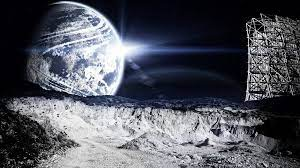 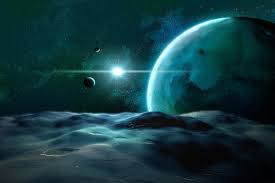 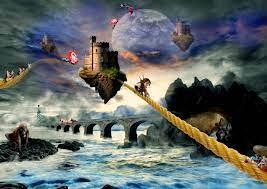 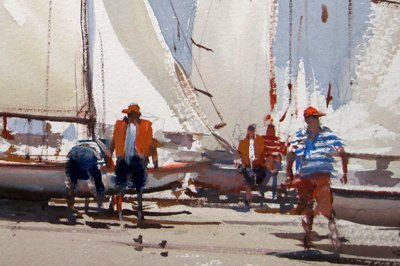 ACTIVIDAD:
1.- BUSCAR UNA PINTURA EN DONDE APAREZCA LA FIGURA HUMANA.
2.- SACARLE UNA FOTO O PANTALLAZO.
3.- REPRODUCIRLA EN HOJA DE BLOCK, CROQUERA, HOJA DE IMPRESIÓN O EN SU DEFECTO CUADERNO DE ARTES VISUALES, LO PUEDEN COLOREAR CON LOS MATERIALES QUE DESEEN, LAPICES, TEMPERA
4.- SE EVALUARA UN AVANCE EN CLASES EL DIA 05 DE ABRIL.
5.- EL TRABAJO FINALIZADO SE EVALUARA EL 19 DE ABRIL.
EJEMPLOS:
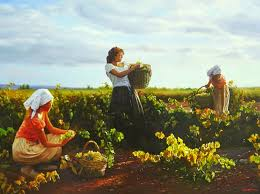 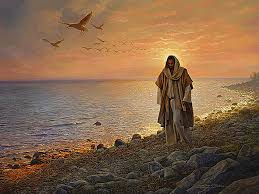 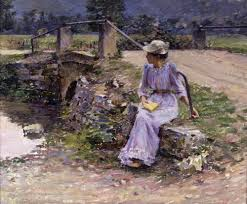 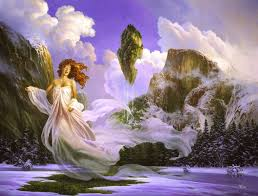 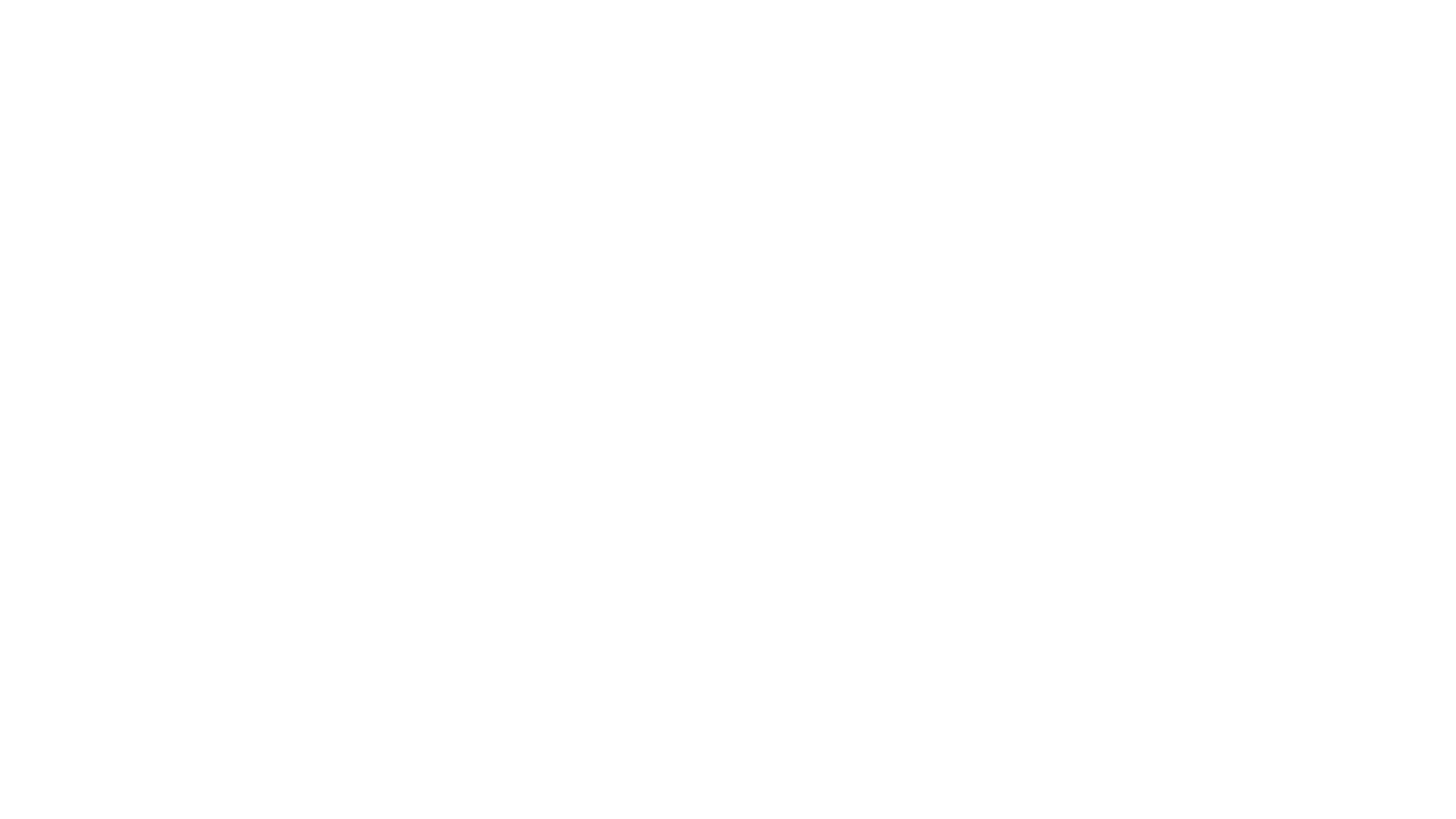